SERCOM-3

Third session of the Commission for Weather, Climate, Hydrological, Marine and Related Environmental Services and Applications
Agenda item 7(2) 
Coordination and collaboration with INFCOM
Bali, Indonesia
4-9 March 2024
Presented by: 
Ian Lisk - P/SERCOM
Justification
Purpose of this document is for SERCOM:

to note the work of SC-DRR in response to Resolution 1 (Cg-Ext(2021)) and of SC-MMO in response to Resolution 1 (SERCOM-2); and 
to invite INFCOM to consider INF. 7(2) in the amendment of the Manual on WIPPS (current name Manual on the Global Data-processing and Forecasting System) (WMO-No. 485)

The document contains three draft decisions
Approval flow of amendments to Manual on WIPPS
Document flow regarding the change of activity specifications
Proposed by SERCOM in collaboration with INFCOM
Congress/EC
SERCOM
INFCOM
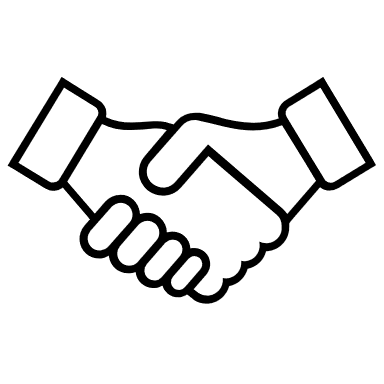 SERCOM MG
INFCOM MG
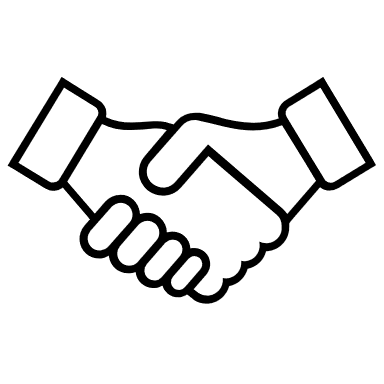 SC-ESMP
SERCOM/SCs
Requirement for WIPPS
Implementation of WIPPS
SERCOM / INFCOM session document templates
Draft Decision x (SERCOM-3)
Title: Requirement on WIPPS regarding xxxx
SERCOM,
Having examined (narrative explanation on the requirement with justification and a list of required functions and products)
Decides to invite INFCOM to consider the above requirements from SERCOM and to prepare draft amendment to the Manual on GDPFS/WIPPS (WMO-No.485) and to make a recommendation to the Executive Council;
Draft Recommendation x (INFCOM-3)
Title: Amendment to the Manual responding to the requests from SERCOM
INFCOM,
Having considered Decision x (SERCOM-3)
Having examined the draft amendment to the Manual
Recommends to the Executive Council the adoption of the amendment to the Manual through the resolution provided in the annex to the present recommendation.
Draft Decision 7(2)/1 (SERCOM-3)
Proposed amendments to the WMO Integrated Processing and Prediction System (WIPPS) Manual on Tropical Cyclone parameters
Addressing the initial request of the Advisory Group on Tropical Cyclone (AG-TC) through its parent body SC-DRR and Resolution 1 (SERCOM-2), 
A list of mandatory and recommended products of tropical cyclone variables from deterministic and ensemble NWP was developed, as provided in SERCOM-3/INF. 7(2); 
This Decision is to invite INFCOM to consider the proposed amendments contained in SERCOM-3/ INF. 7(2) in the preparation of draft amendments to the Manual on WMO Integrated Processing and Prediction System (WIPPS) (WMO-No. 485).
Draft Decision 7(2)/2 (SERCOM-3) - Requirement on WIPPS regarding RSMCs conducting Marine Emergency Response (MER)
Requests SC-MMO to develop training materials and handbook on the use of the Request Form and on the interpretation of MER products;
Decides to invite INFCOM to consider:
The recommendation by SERCOM to separate MEER into non-nuclear and nuclear;
The recommendation by SERCOM to combine the scopes of MEER (non-nuclear) and SAR under the new title, Marine Emergency Response (MER);
The recommendation by SERCOM to address MEER (nuclear) as a separate Specialized Activity within WIPPS, whose designation criteria and functions would be developed in coordination with INFCOM and IAEA;
The designation criteria and functions of an RSMC conducting MER (MER-Non-nuclear Pollution and/or MER-SAR), as provided by SERCOM, which apply/does not impact any national operating procedures; 
Further Decides to invite INFCOM, if in agreement with Decides (1) to (4), to: 
Prepare the draft amendment to the Manual on WIPPS (WMO-No.485) and
Make a recommendation to the Executive Council.
Draft Decision 7(2)/3 (SERCOM-3) - Requirement on WIPPS regarding RSMCs conducting Global Numerical Storm Surge Prediction (GNSSP)
SPECIFICATION:
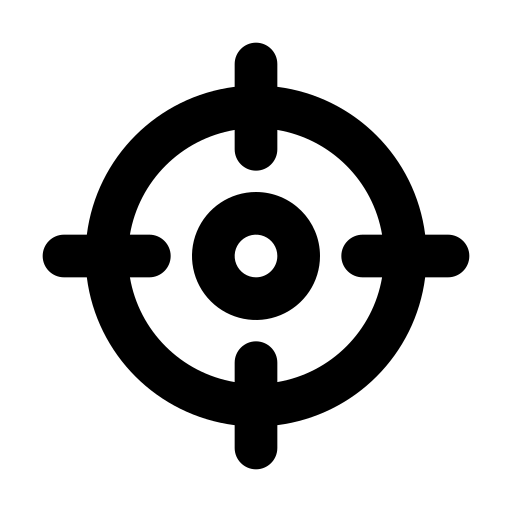 A unique activity that certain modelling centres could take on as a general purpose specialized meteorological centre;
Outputs:
Numerical guidance products on a 24/7, 365 days per year for total water level, including for storm surge, from extratropical cyclones (ETCs), tropical cyclones (TC) and other storm events.
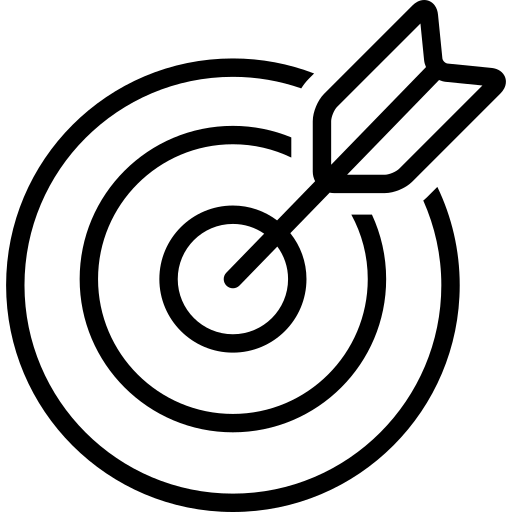 PURPOSE:
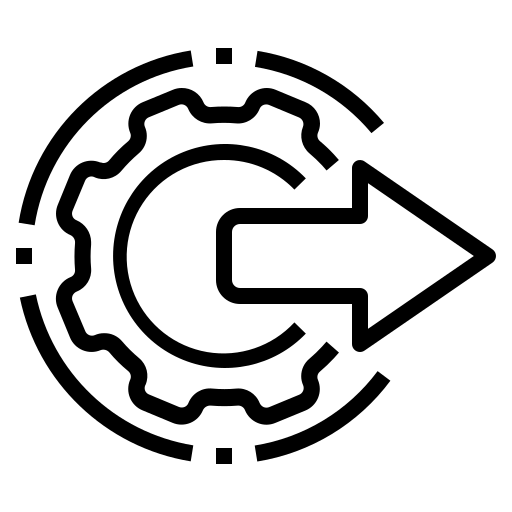 NOT an alerting NOR advisory centre - interpretation of the products is by the users of the products;
RSMC for Global Numerical Storm Surge Prediction (GNSSP)
SPATIAL RESOLUTION:
Products are for total water levels and will be at higher horizontal resolution. The minimum resolution is 0.1 x 0.1 degrees.
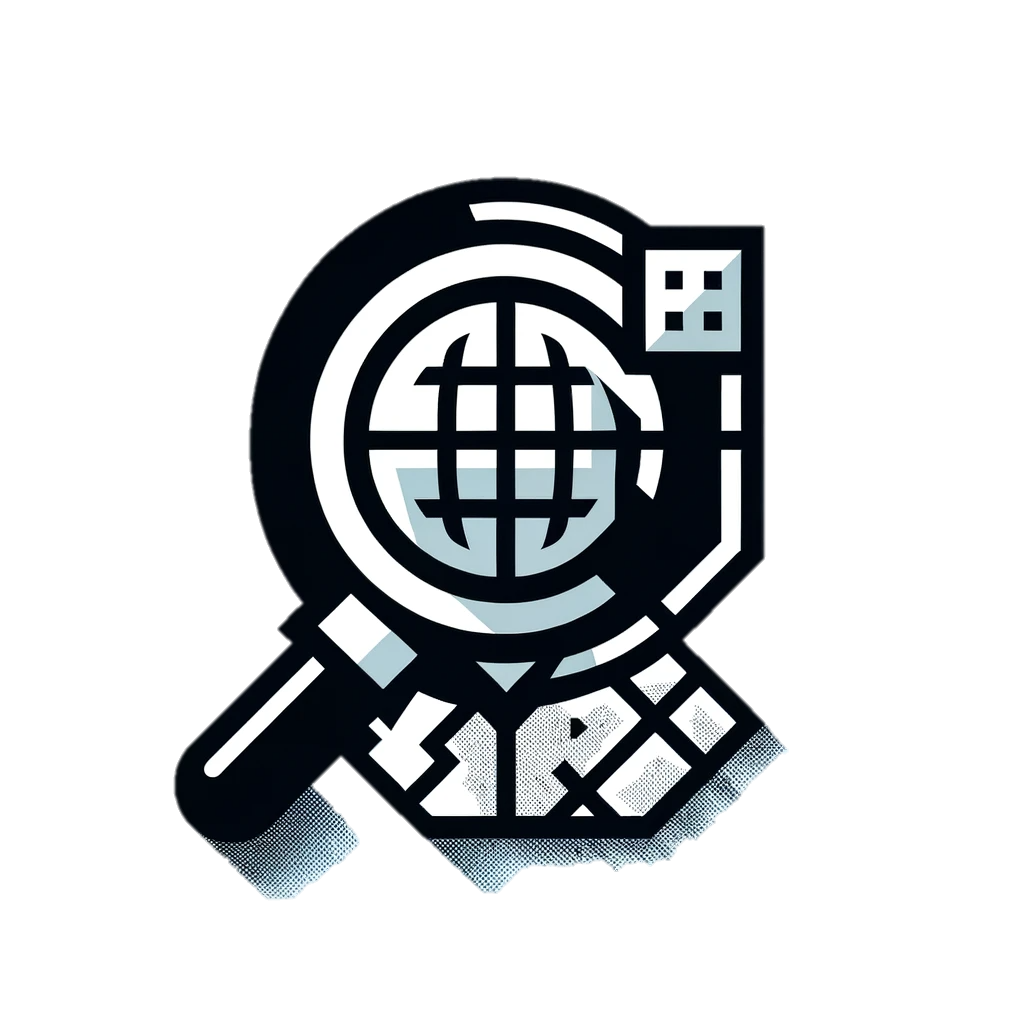 COMPATIBILITY:
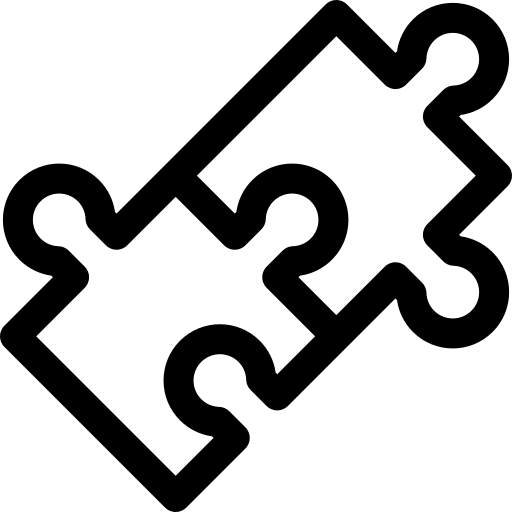 Proposed RSMC GNSSP would enable use of model data within WMO Information System (WIS) 2.0, which allows for global access and free exchange;
More information is in SERCOM-3/INF 7.2/3
Thank you.
wmo.int